Bem-vindo ao seu modelo oficial de apresentação!
Objetivo:
O objetivo deste modelo é que você possa escolher modularmente o estilo que é mais útil para você. Sinta-se livre para selecionar as diferentes texturas, combinações e estrutura de acordo com suas informações.
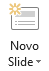 Ao clicar na opção "Novo Slide" no menu Iniciar, você poderá acessar 20 slides que lhe dão uma variedade de opções para:
Capas com diferente textura ilustrativa (bolhas, garrafas, caminhão, etc.)
 Sub-capas com foto que você pode substituir de acordo com o seu projeto.
 Slide de conteúdo com espaço para fotos
 Slide de conteúdo livre (2 priorizando espaço de conteúdo) 
 Slide com diagramas para estruturar informações
Importante: 
Os campos de texto são para preenchimento, não alteração de cores ou tipografia.
Se você inserir um novo campo de texto, lembre-se que nossa tipografia para apresentações é Arial
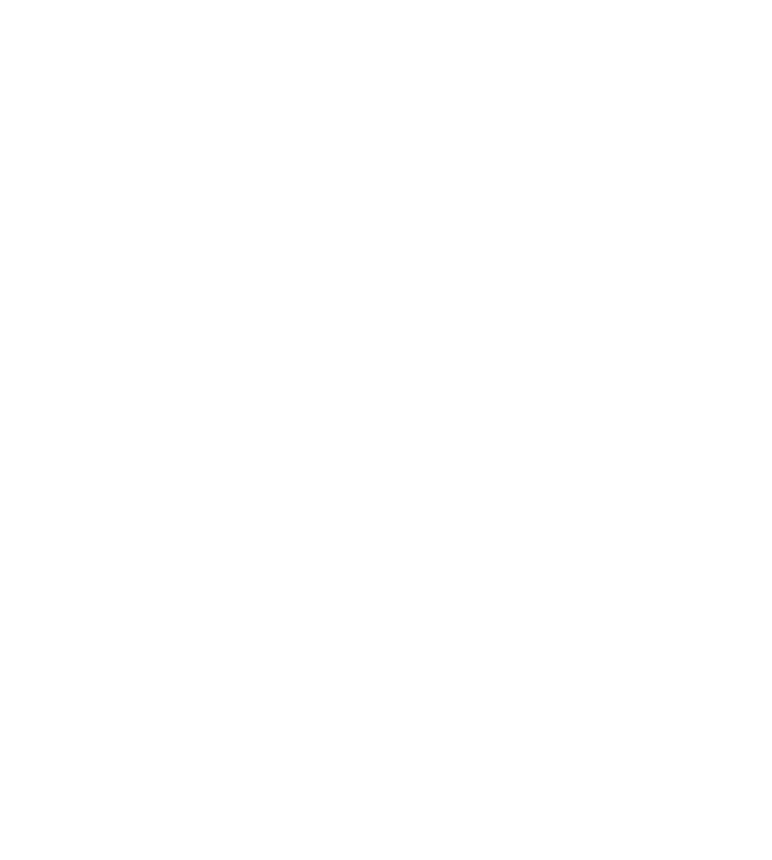 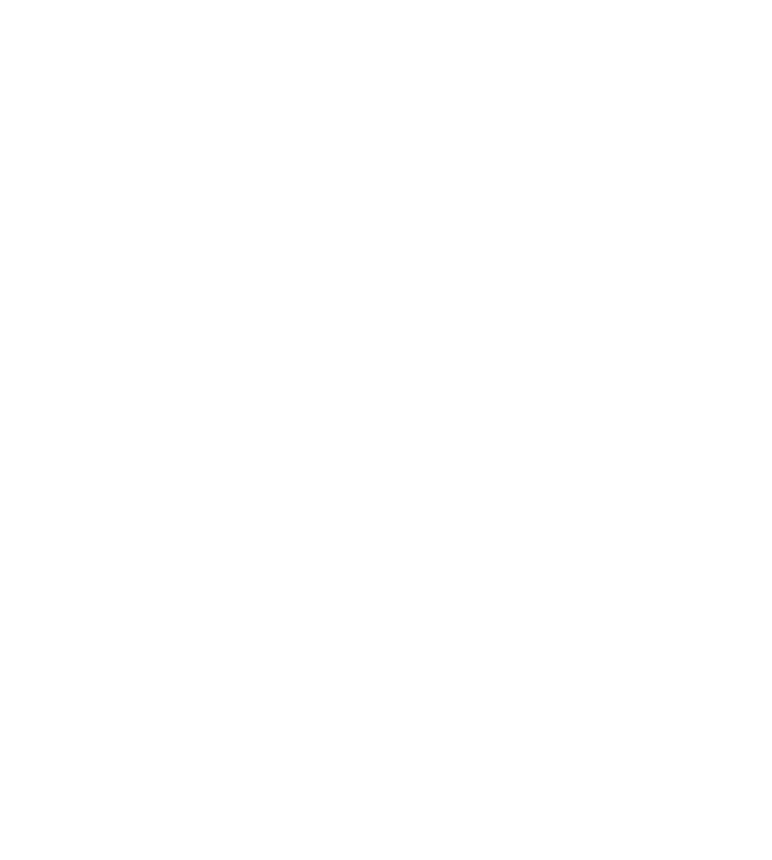 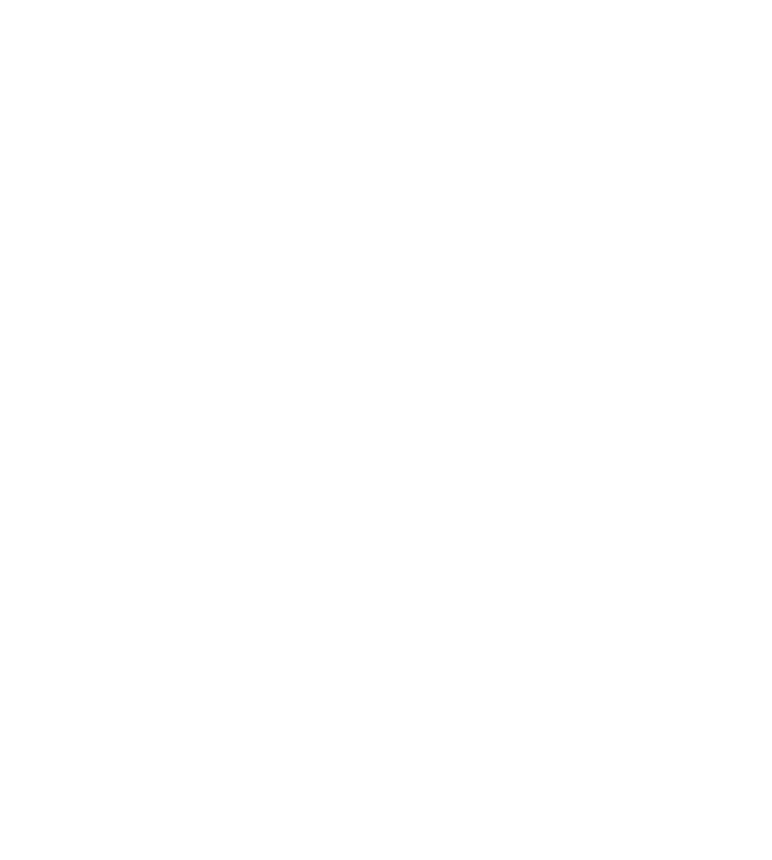 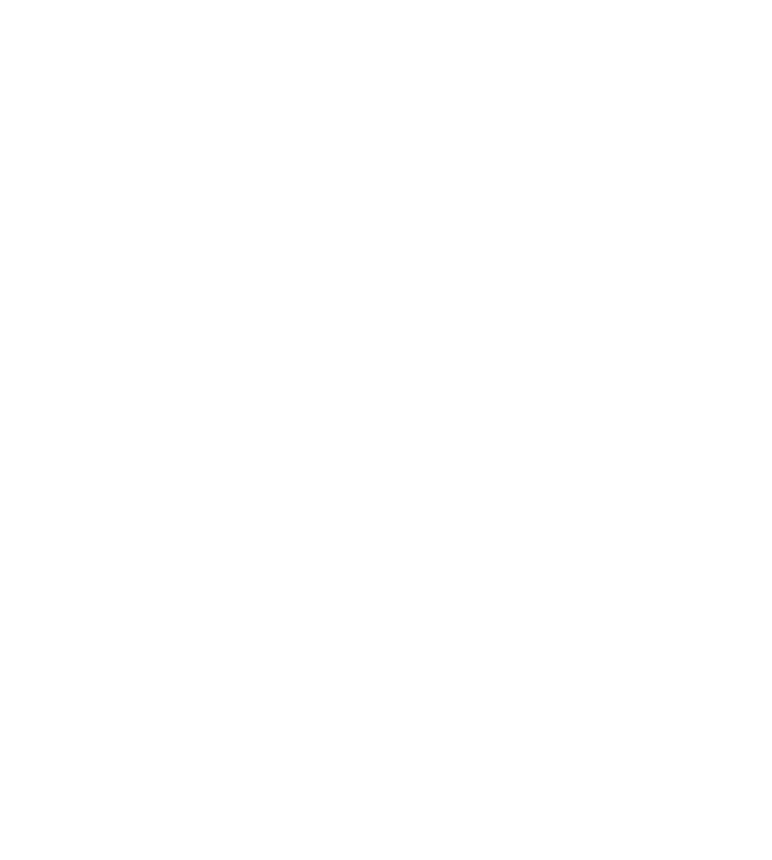 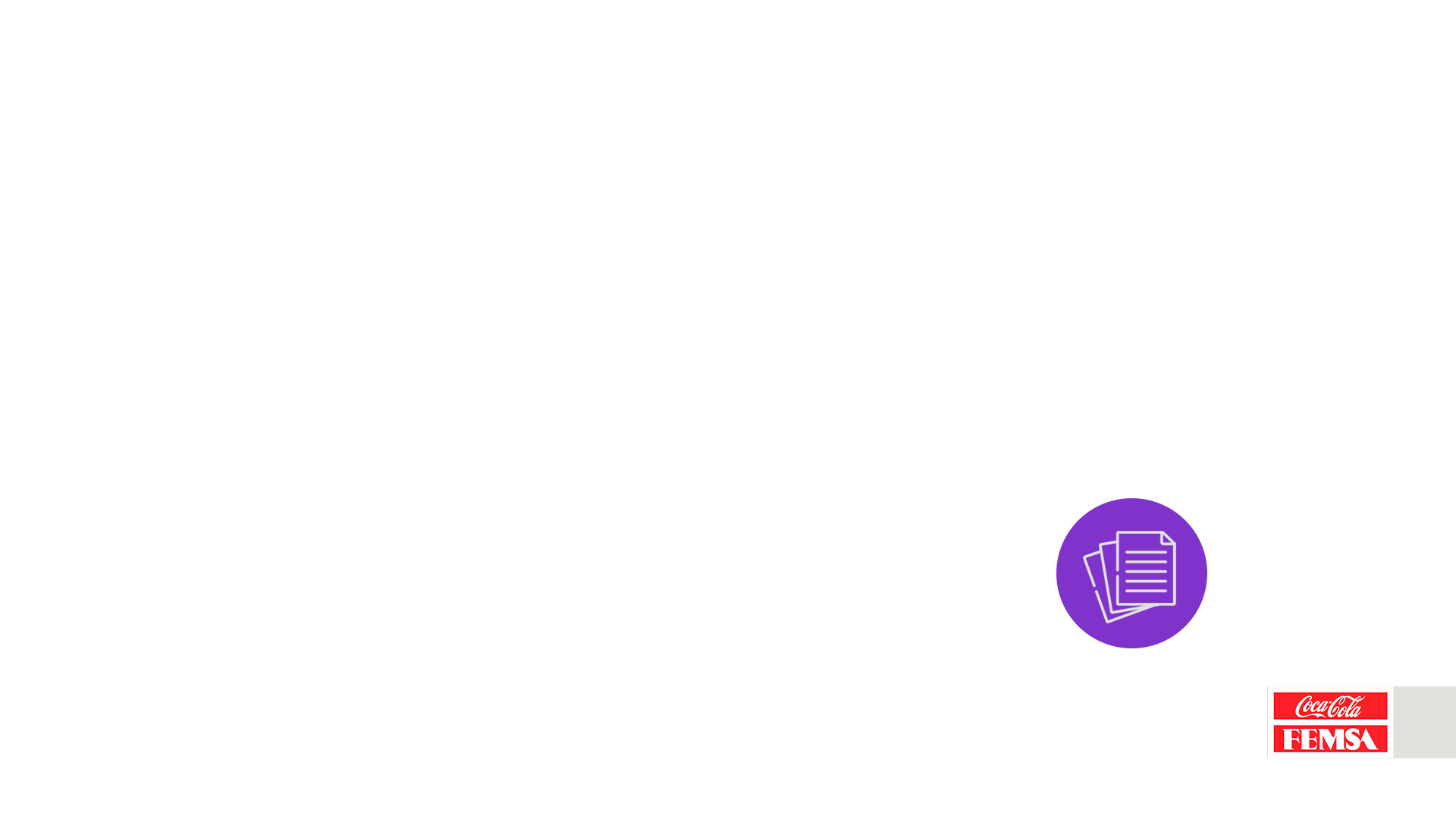 Como substituir as fotografias
Este modelo já tem algumas imagens pré-carregadas que você pode usar. No entanto, você pode substituí-los de acordo com o seu projeto. Para respeitar o formato dos slides, siga estas direções simples:
Fotografía circular
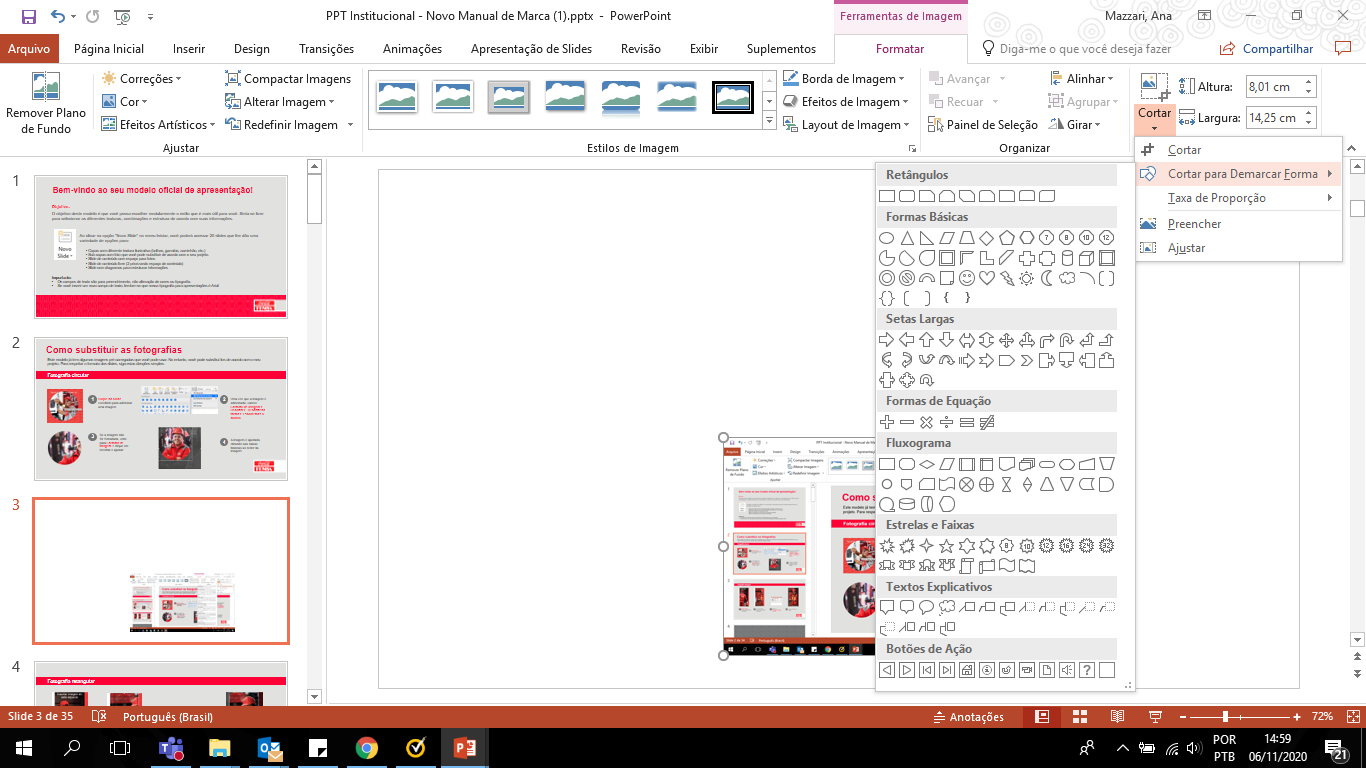 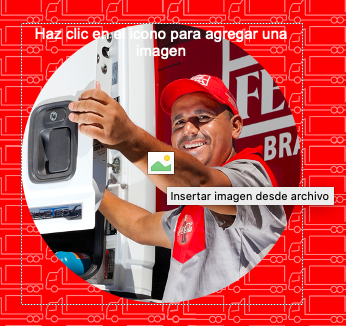 1
2
Uma vez que a imagem é adicionada, vamos: Ferramentas de imagem> Cortar >  Cortar para Demarcar Forma> Escolhemos o círculo
Clique no ícone escolhido para adicionar uma imagem
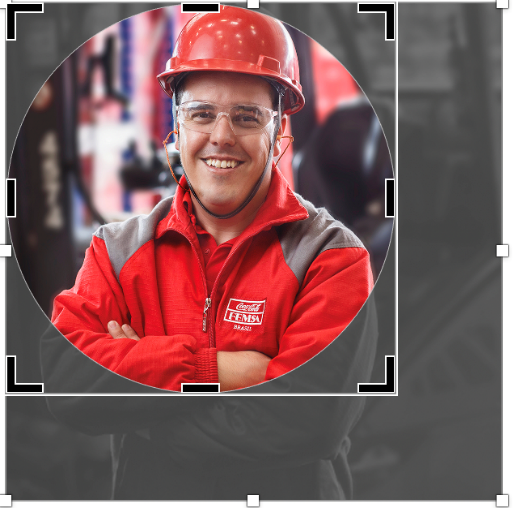 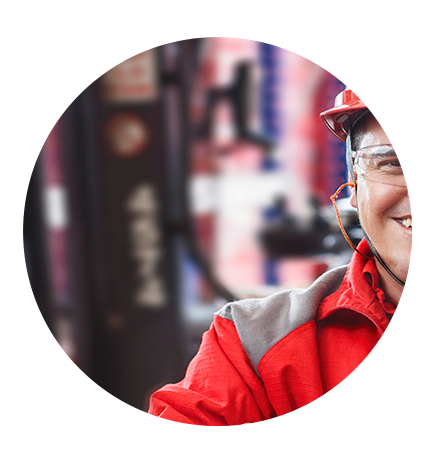 Se a imagem não for formatada, volte para Ferramentas de imagem > clique ajustar
3
A imagem é ajustada clicando nos traços pretos ao redor da imagem
4
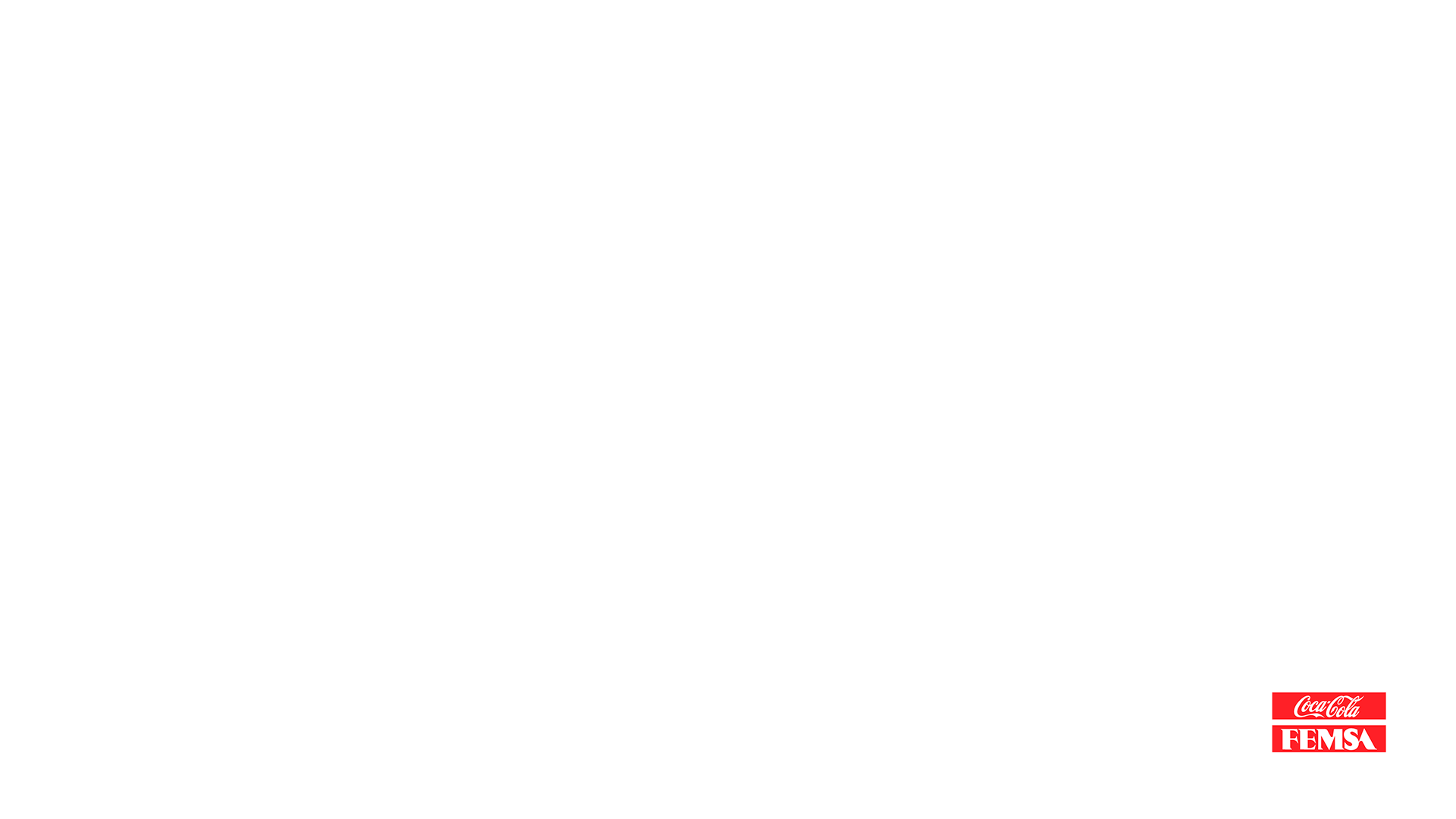 Fotografia retangular
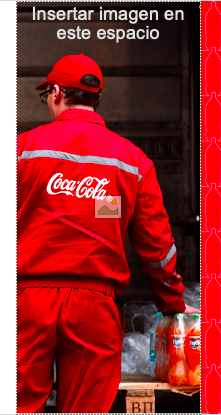 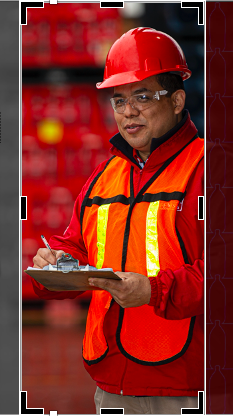 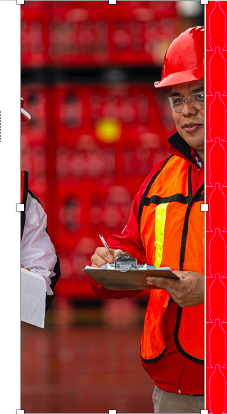 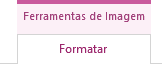 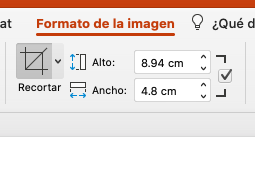 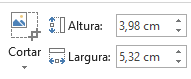 1
2
3
4
Clique em: 
Ferramentas de imagem> Cortar
Clique no ícone escolhido para adicionar uma imagem
Se ao adicionar a imagem, você gostaria de ajusta-la
Ajuste a foto para ser centralizada
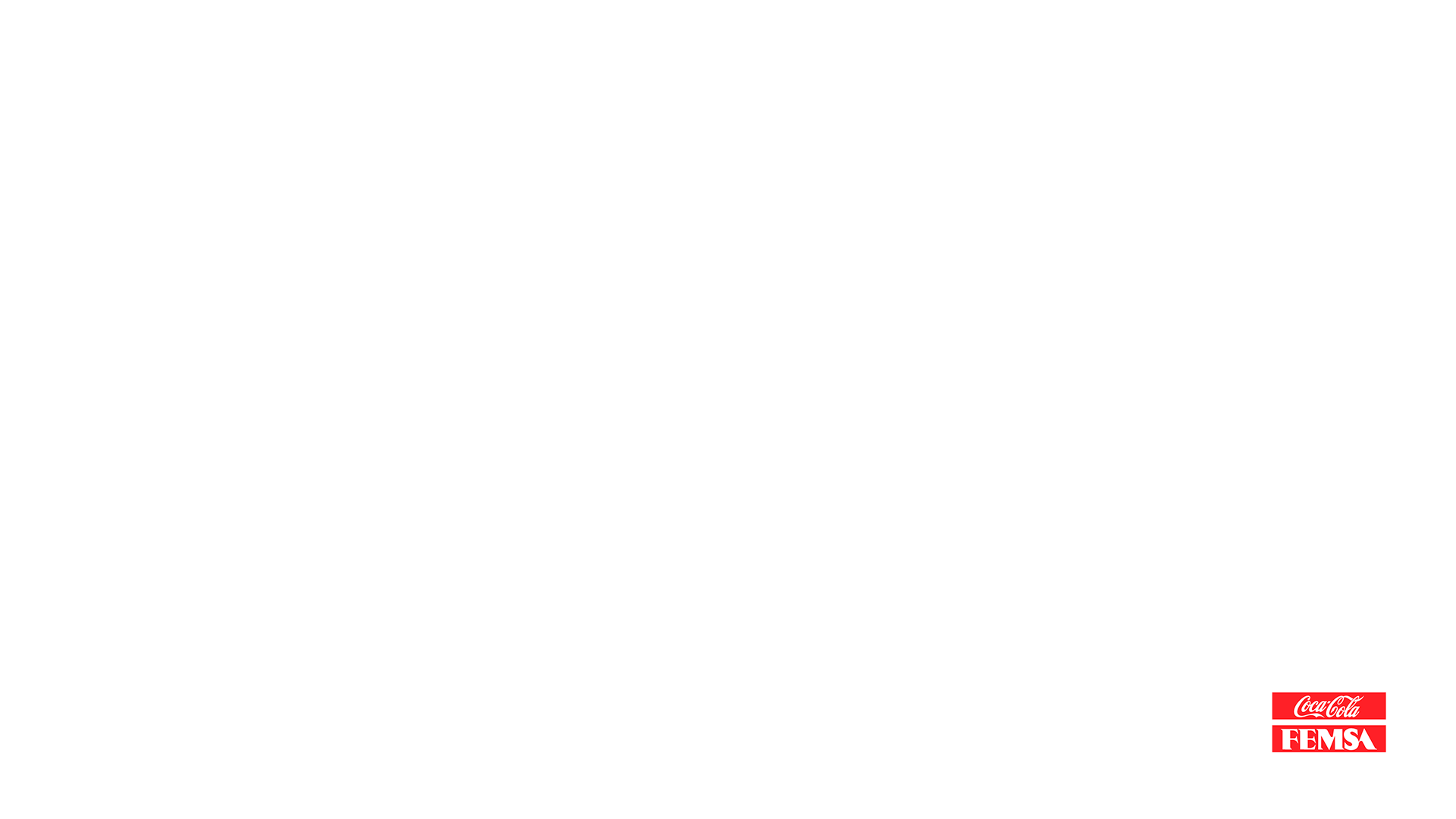